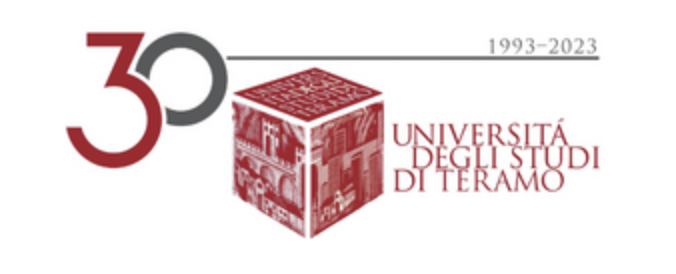 Diritto del Mercato Unico EuropeoProf. Dr. Alessandro Nato
Lezione 3
Introduzione - Parte C
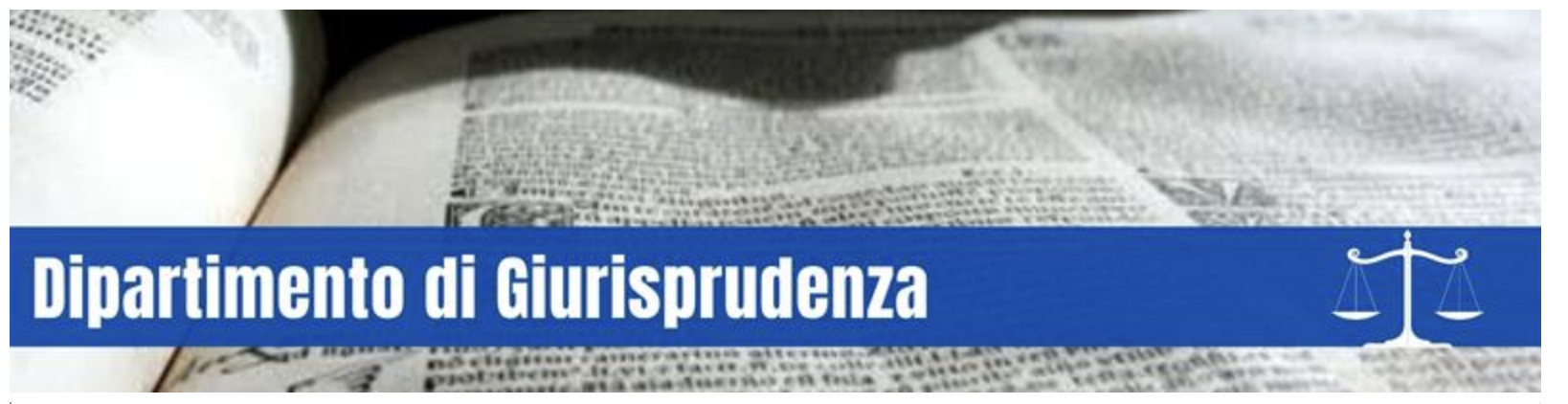 Indice
B1: Istituzioni
B2:Fonti
B3: Efficacia diretta, Diretta applicabilità, Primato del diritto dell’Unione europea
B3: Corte di Giustizia
Parte B1
Istituzioni
Istituzioni
Art. 13, par. 1, TUE: «L'Unione  dispone  di  un  quadro  istituzionale  che  mira  a  promuoverne  i  valori,  perseguirne  gli  obiettivi,  servire  i  suoi  interessi,  quelli  dei  suoi  cittadini  e  quelli  degli  Stati  membri,  garantire  la  coerenza,  l'efficacia  e  la  continuità  delle  sue  politiche  e  delle  sue  azioni».
Art. 13, par. 2, TUE: «Ciascuna istituzione agisce nei limiti delle attribuzioni che le sono conferite dai trattati, secondo le  procedure, condizioni e finalità da essi previste. Le istituzioni attuano  tra loro una leale coo­perazione».
Struttura istituzionale dell’UE
Art. 13, par. 1, TUE, elenco delle istituzioni dell'Unione europea:

Parlamento   europeo,
Consiglio   europeo,
Consiglio,
Commissione   europea,
Corte   di   giustizia   dell'Unione   europea,
Banca   centrale   europea,
Corte   dei   conti
Parlamento Europeo
Art. 14, par. 2, TUE: «Il Parlamento europeo è composto di rappresentanti dei cittadini dell’Unione».

Art. 14, par. 3, TUE: «i membri del Parlamento europeo sono eletti a suffragio universale diretto, libero e segreto».

Non c’è una singola legge elettorale europea:
ogni Stato membro utilizza una propria legge elettorale per eleggere i rappresentanti al Parlamento europeo procedura elettorale uniforme.
Parlamento Europeo
Art. 14, par. 2, TUE, Composizione:
Il numero non può essere superiore a 750, più il presidente.
La rappresentanza dei cittadini è garantita in modo degressivamente proporzionale, con una soglia minima di sei membri per Stato membro. 
A nessuno Stato membro sono assegnati più di novantasei seggi
Numero attuale: 705. 
Mandato di 5 anni.
Organi interni: Presidente, Commissioni permanenti, Commissioni speciali o d’inchiesta.
Organo connesso: Mediatore europeo (art. 228 TFUE).
Commissione europea
La Commissione europea è un organo di individui, caratterizzato dai requisiti di indipendenza e di professionalità.
Art. 17, par. 5, TUE, composizione ridotta: A decorrere dal 1° novembre 2014, la Commissione è composta da un numero di membri, compreso il presidente e l'alto rappresentante dell'Unione, corrispondente ai 2/3 del numero degli SM, a meno che il Consiglio europeo, deliberando all'unanimità, non decida di modificare tale numero.
Tuttavia la Decisione 2013/272/UE riporta il numero di componenti uguale al numero degli Stati membri: 1 membro per SM, ossia 27
Mandato di 5 anni come il PE (art. 17.7 TUE). 
Cessazione anticipata del mandato: dimissioni individuali o collettive; dimissioni pronunciate dalla Corte di giustizia; mozione di censura PE.
Commissione europea
Procedura di nomina della Commissione europea (Art. 17, par. 7, TUE)
Consiglio europeo propone il nome del Presidente della Commissione;
Il Parlamento europeo approva il Presidente della Commissione;
SM propongono il nome dei commissari, poi il Consiglio d’intesa col Presidente della Commissione scelgono i commissari;
I commissari devono essere approvati dal Parlamento europeo;
Il Consiglio europeo nomina formalmente la Commissione (presidente + commissari).
Commissione europea
Art. 17, par. 6, TUE, competenze del presidente della Commissione:
a) definisce gli orientamenti nel cui quadro la Commissione esercita i suoi compiti;
b) decide l'organizzazione interna della Commissione per assicurare la coerenza, l'efficacia e la collegialità della sua azione;
c) nomina i vicepresidenti, fatta eccezione per l'alto rappresentante UE.
Consiglio
Il Consiglio è un organo intergovernativo e le decisioni dei sono prese dai rappresentanti degli SM.
Persegue gli interessi degli Stati Membri
Art. 16, par. 2, TUE, composizione: Il Consiglio è composto da un rappresentante di ciascuno Stato membro a livello ministeriale, abilitato a impegnare il governo dello Stato membro che rappresenta e ad esercitare il diritto di voto.
La sua composizione varia in base alle materie trattate
Consiglio
Composizione non permanente.
Consiglio affari generali, Consiglio affari esteri (Art. 16, par. 6 TUE)
Altre composizioni: affari economici e finanziari; giustizia e affari interni; occupazione, politica sociale, salute e consumatori; competitività; trasporti, telecomunicazioni e energia; agricoltura e pesca; ambiente; istruzione, gioventù, cultura e sport (Decisione 2009/878/UE)
Composizione della Presidenza del Consiglio:
Consiglio affari esteri: alto rappresentante UE;
Altre formazioni del Consiglio: presidenza a rotazione ogni sei mesi, come stabilito con decisione del Consiglio europeo (Decisione 2009/881/UE).
Il Presidente del Consiglio possiede dei poteri organizzativi.
COREPER (organo composto da diplomatici): prepara i lavori del Consiglio
Consiglio europeo
Art. 15, par. 2, TUE, Composizione 
«Il Consiglio europeo è composto dai capi di Stato o di governo degli Stati membri, dal suo presidente e dal presidente della Commissione. L’alto rappresentante dell’Unione per gli affari esteri e la politica di sicurezza partecipa ai lavori».
Quali sono le procedure di voto?
consenso: mancanza di votazione formale;
maggioranza qualificata.
Membri senza potere deliberativo: non partecipano alla votazione il Presidente della Commissione e ol Presidente del Consiglio europeo.
Il Consiglio è un organo di Stati e persegue gli interessi degli Stati membri
Consiglio europeo
Art. 15, par. 5, TUE, Presidente:
Il Consiglio europeo elegge il presidente a maggioranza qualificata per un mandato di due anni e mezzo, rinnovabile una volta. 
In caso di impedimento o colpa grave, il Consiglio europeo può porre fine al mandato secondo la medesima procedura.
Poteri organizzativi e di rappresentanza verso l’esterno.
Cosa fa il Consiglio europeo?
definisce gli orientamenti generali e le priorità politiche dell'UE, ma non adotta la legislazione
gestisce questioni complesse o delicate che non possono essere risolte a livelli inferiori di cooperazione intergovernativa
definisce la politica comune estera e di sicurezza dell'UE, tenendo conto degli interessi strategici dell'Unione e delle implicazioni per la difesa
nomina ed elegge i candidati a determinati ruoli di alto profilo a livello dell'UE, fra cui la BCE e la Commissione.
Su ciascuna questione il Consiglio europeo può:
chiedere alla Commissione europea di presentare una proposta in merito
chiedere al Consiglio dell'UE di occuparsene.
Banca Centrale Europea
Riferimenti normativi: Artt. 282-284 TFUE e Protocollo n. 4.
Istituzione dotata di autonoma personalità giuridica e posta al vertice del Sistema Europeo delle Banche Centrali.
Indipendenza rispetto alle istituzioni politiche.
Competenze in materia di politica monetaria: diritto esclusivo di autorizzare emissione dell’euro.
Ruolo BCE cresciuto dal 2008 ad oggi;
Poca trasparenza.
Banca Centrale Europea
Organi che compongono la BCE:
Comitato esecutivo: 
Presidente, VP e altri 4 membri, nominati dal CE (su raccomandazione Consiglio e parere PE e Consiglio direttivo)
organo di individui;
Consiglio direttivo:
membri del Comitato esecutivo più i Governatori Banche centrali nazionali
organo ibrido.
Sistema delle fonti di diritto UE
L’articolazione del sistema delle fonti di diritto dell’Unione europea:

Diritto primario: Trattati, Carta dei diritti fondamentali UE, principi generali del diritto;
Fonti intermedie: accordi internazionali dell’UE e diritto internazionale generale;
Diritto derivato: atti delle istituzioni;
Atti di attuazione e di esecuzione, che si fondano su un atto di base.
Parte B2
Fonti
Diritto primario
I Trattati definizione: 
L'Unione si fonda sul Trattato dell’Unione (TUE) e sul trattato sul funzionamento dell'Unione europea (TFUE). 
TUE e TFUE hanno lo stesso valore giuridico (Art. 1, par. 3 TUE)
I Protocolli e gli allegati ai trattati ne costituiscono parte integrante (Art. 51 TUE)
Le Dichiarazioni hanno un valore solo interpretativo (Art. 51 TUE)
Diritto primario
Diritti fondamentali
I diritti fondamentali fanno parte integrante dei principi generali del diritto, di cui essa garantisce l’osservanza. 
La Corte, garantendo la tutela di tali diritti, è tenuta ad ispirarsi alle tradizioni costituzionali comuni agli SM e ai trattati internazionali relativi alla tutela dei diritti dell’uomo, cui gli SM hanno aderito. [CGUE, sentenza Nold (1974)]
Diritto primario
Diritti fondamentali:
L'Unione riconosce i diritti, le libertà e i principi sanciti nella Carta dei diritti fondamentali dell'Unione europea del 7 dicembre 2000, adattata il 12 dicembre 2007 a Strasburgo, che ha lo stesso valore giuridico dei trattati (Art. 6, par. 1, TUE);
L'Unione aderisce alla Convenzione europea per la salvaguardia dei diritti dell'uomo e delle libertà fondamentali. Tale adesione non modifica le competenze dell'Unione definite nei trattati (Art. 6, par. 2, TUE)
Parere 2/13 CGUE: rischio per l’autonomia del sistema del diritto UE.
I diritti fondamentali, garantiti dalla Convenzione europea per la salvaguardia dei diritti dell'uomo e delle libertà fondamentali e risultanti dalle tradizioni costituzionali comuni agli Stati membri, fanno parte del diritto dell'Unione in quanto principi generali (Art. 6, par. 3, TUE).
Fonti di diritto primario
Principi generali del diritto: 
Principi generali di diritto UE: principi ricavati per induzione dal tessuto normativo generale
Tuttavia la CGUE attribuisce tuttavia un valore autonomamente precettivo (si v. sentenza Mangold);
Principi generali comuni agli SM
I principi generali hanno la capacità di integrare l’ordinamento UE.
Fonti intermedie
Diritto internazionale generale: 
vincola l’UE in quanto soggetto di diritto internazionale e ha valore interpretativo e di parametro di legittimità del diritto derivato;
Accordi internazionali conclusi dall’UE (o nell’interesse dell’UE):
rango inferiore ai Trattati, ma superiore al diritto derivato. 
Impossibilità di usare taluni accordi (OMC; UNCLOS) come parametro di legittimità.
Diritto derivato
L’Art. 288 TFUE contiene la lista degli atti adottati dalle istituzioni europee:
Per esercitare le competenze dell'Unione, le istituzioni adottano:
regolamenti; 
direttive; 
decisioni;
raccomandazioni;
Pareri.
Categorie di atti delle istituzioni:
Atti legislativi e non: si distinguono in base alla procedura di adozione;
Atti tipici e atipici: i primi li troviamo elencati nell’art. 288 TFUE;
Atti vincolanti e non: differenza fondata sugli effetti giuridici.
Regolamenti
Caratteristiche generali:
Portata generale: vincolano tutti i soggetti dell’ordinamento UE;
Obbligatorietà integrale, in tutti i loro elementi;
Diretta applicabilità: no necessità di adattamento (sentenza Variola).
Esso è rivolto a categorie astratte di persone, non a specifici individui.
I regolamenti hanno lo scopo di garantire l’applicazione uniforme in tutta l’Unione della rispettiva normativa
Direttive
L’articolo 288 del trattato sul funzionamento dell’Unione europea stabilisce che le direttive vincolano lo Stato membro (uno solo, più di uno o tutti) cui sono rivolte per quanto riguarda il risultato da raggiungere, lasciando alle autorità nazionali il potere di scegliere la forma e i mezzi per raggiungere tale scopo.
Caratteristiche generali:
Portata individuale;
Obbligatorietà integrale: obbligo di risultato, ma libertà di scelta delle forme e dei mezzi;
Mancanza di diretta applicabilità: necessità di attuazione.
Obbligo di attuazione delle direttive.
Direttive
Trasposizione obbligatoria
Affinché una direttiva abbia effetto a livello nazionale, gli Stati membri devono adottare una legge per recepirla. La misura nazionale deve raggiungere gli obiettivi imposti dalla direttiva. 
Il recepimento deve avvenire entro il termine indicato al momento dell’adozione della direttiva (di norma entro due anni).
Qualora un paese non recepisca una direttiva, la Commissione potrà avviare procedure di infrazione.
Ai sensi dell’articolo 260, par. 3, TFUE se uno Stato membro non ha adempiuto all’obbligo di comunicare le misure di recepimento di una direttiva, la Commissione può richiedere che lo Stato membro in questione paghi un’ammenda.
Direttive
Armonizzazione minima e massima
Quando si tratta di direttive, è importante distinguere tra requisiti di armonizzazione minima e massima (o completa).
Nel caso di un’armonizzazione minima, una direttiva stabilisce gli standard normativi minimi, spesso riconoscendo il fatto che i sistemi giudiziari in alcuni Stati membri abbiano già fissato standard normativi più elevati. In questo caso, gli Stati membri hanno il diritto di imporre standard normativi più elevati rispetto a quelli previsti dalla direttiva.
Per quanto concerne invece l’armonizzazione massima, gli Stati membri devono introdurre norme con gli standard minimi e massimi stabiliti nella direttiva.
Direttive
La direttiva si distingue dal regolamento o dalla decisione perché:

a differenza del regolamento, direttamente applicabile negli Stati membri dopo la sua entrata in vigore, la direttiva non è direttamente applicabile negli Stati membri: deve prima essere recepita nel diritto nazionale prima che sia applicabile in ciascuno Stato membro;

a differenza della decisione, la direttiva ha un’applicazione generale.
Decisioni
Caratteristiche generali:

La decisione è un atto giuridico vincolante in tutti i suoi elementi. Se designa i destinatari è obbligatoria soltanto nei confronti di questi.
Le decisioni possono essere atti legislativi o non legislativi.

Sono atti legislativi quando vengono adottate da:
il Parlamento europeo e il Consiglio dell’Unione europea (procedura legislativa ordinaria);
il Parlamento con la partecipazione del Consiglio (procedura legislativa speciale);
il Consiglio con la partecipazione del Parlamento europeo (procedura legislativa speciale).

Le decisioni sono atti non legislativi quando:
 non vengono adottate in conformità della la procedura legislativa. Possono essere adottate, ad esempio, dal Consiglio europeo, dal Consiglio o dalla Commissione europea
Decisioni
Decisioni con un destinatario specifico
La decisione può avere uno o più destinatari (uno o più Stati membri dell'Unione, individui o aziende). Ad esempio, quando la Commissione decide di infliggere una ammenda a un’azienda per aver sfruttato abusivamente la propria posizione dominante sul mercato, indirizza la sua decisione a tale azienda.
Le decisioni non legislative che specificano il destinatario devono essere notificate alla parte interessata e hanno efficacia in virtù di tale notificazione. 
Le decisioni indirizzate a una o più persone o aziende specifiche hanno effetto diretto e possono pertanto essere fatte valere dinanzi ai giudici nazionali dai destinatari.
Anche le decisioni indirizzate a uno specifico Stato membro o a tutti gli Stati membri come destinatari possono avere effetto diretto. Ciò dipende dalla loro natura, dal contesto e dai termini. I termini devono essere sufficientemente chiari, incondizionati e precisi. 
La CG riconosce solo un effetto «verticale» delle decisioni indirizzate a uno o più Stati membri. Ciò significa che i singoli possono avvalersi di una decisione soltanto nei confronti dello Stato membro al quale essa è indirizzata (e non nei confronti di altri singoli).
Decisioni
Decisioni senza destinatario
Dall’entrata in vigore del trattato di Lisbona non è più necessario che una decisione specifichi il proprio destinatario. 
In particolare, l’articolo 288 del TFUE chiarisce che una decisione può specificare il proprio destinatario.
Le decisioni non legislative sono diventate l’atto giuridico di base nel campo della PESC .
Per tali scopi e sulla base del trattato sull’Unione europea, il Consiglio europeo e il Consiglio adottano decisioni non legislative (articolo 31, par. 1 TUE).
Atti di esecuzione e atti delegati
Atti di esecuzione e delegati: procedure previste dagli artt. 290 e 291 TFUE.
Collegamento con un atto di base, rispetto al quale sono tendenzialmente subordinati.
Capacità degli atti di attuazione di integrare o modificare elementi non essenziali.
A determinate condizioni, alla Commissione europea può essere conferito il potere di adottare atti delegati o di esecuzione
Parte B3
Efficacia diretta
Diretta applicabilità
Primato del diritto dell’Unione europea
Efficacia diretta
Definizione di efficacia diretta:
Il diritto comunitario, indipendentemente dalle norme emananti dagli Stati membri, nello stesso modo in cui impone ai singoli degli obblighi, attribuisce loro dei diritti soggettivi;
l' articolo 12 (del Trattato di Roma) ha valore precettivo ed attribuisce ai singoli dei diritti soggettivi che i giudici nazionali sono tenuti a tutelare. 
Corte di Giustizia, sentenza Van Gend en Loos (1963).
Efficacia diretta e diretta applicabilità: differenze
Efficacia diretta  è la capacità di talune norme di diritto UE di attribuire agli individui diritti tutelabili dinanzi ai giudici nazionali.
Differenza con la diretta applicabilità. 
Infatti la diretta applicabilità è una caratteristica della norma, nelle forme stabilite dal Trattato ed in quanto stabilito dal Trattato stesso, che si estrinseca nel ‘collegamento diretto’ tra lo strumento legislativo comunitario e le parti nei cui confronti la stessa si applica, siano esse pubbliche o private, senza che intervenga alcun tipo di norma di implementazione ad opera del singolo Stato Membro.
Primato del diritto UE
Natura diversa dall’efficacia diretta;
Il primato non attiene agli effetti delle norme UE, ma costituisce un criterio di risoluzione delle antinomie tra norme UE e norme interne.
Il principio del primato (chiamato anche «preminenza») del diritto dell’UE si basa sull’idea che ove insorga un conflitto tra un aspetto del diritto dell’UE e un aspetto della legge di uno Stato membro (diritto nazionale), il diritto dell’UE prevale.
Creazione giurisprudenziale sulla base dell’interpretazione teleologica e dell’effetto utile:
Sentenza della Corte di Giustizia Costa c. Enel del 1964,
Corte di giustizia UE
La Corte di giustizia è un organo di individui, eletti dai Governi degli SM in accordo tra loro. 
I suoi componenti hanno l’obbligo di essere indipendenti e imparziali.
Disciplinata dallo Statuto e dal Regolamento di procedura.
Articolazioni:
Corte di giustizia;
Tribunale;
Corte di giustizia (propriamente detta): La Corte di giustizia è composta da un giudice per Stato membro. È assistita da avvocati generali». Mandato di 6 anni (Art. 19, par. 2, TUE);
I giudici designano tra loro, per tre anni, il presidente della Corte di giustizia (Art. 253, par. 3, TFUE)
Parte B4
Corte di Giustizia
Corte di giustizia UE
Tribunale UE:
l Tribunale è composto da almeno un giudice per Stato membro (Art. 19, par. 2, TUE).
Art. 48 Statuto Corte di giustizia = 2 giudici per Stato membro.
Mandato di 6 anni.
No presenza avvocati generali.
Sistema di tutela giurisdizionale UE
Quali sono le competenze dei giudici della Corte di giustizia?

Elenco tassativo e vincolante:

Procedimento di infrazione;
Ricorso di annullamento;
Ricorso in carenza;
Ricorso per responsabilità;
Competenze minori;
Rinvio pregiudiziale.
Procedura di infrazione
Quale è la funzione della Procedura di infrazione (art. 258 TFUE) ?
Necessità di garantire il rispetto del diritto dell’Unione europea da parte degli Stati membri.
Quali istituzioni UE sono coinvolte nella procedura di infrazione?
Ruolo preponderante della Commissione e della Corte di giustizia come custodi dell’osservanza del diritto dell’Unione europea.
Quale è il presupposto per attivare la procedura? 
Violazione di uno degli obblighi derivanti dai Trattati.
Oggetto della violazione: qualunque obbligo derivante dal diritto dell’Unione europea.
Ci sono delle eccezioni? 
Atti PESC;
Divieto di disavanzi eccessivi;
Violazione grave e persistente dei valori di cui all’art. 2.
Procedura di infrazione
Chi sono i soggetti legittimati passivamente? 
Stati membri: occorre considerarli nella loro accezione derivante dalla nozione internazionalistica.
Possibilità che la violazione sia commessa da un’autorità statale, ma anche sub-statale, qualunque sia il tipo di potere esercitato.
Chi è legittimato attivamente a far scattare la porcedura di infrazione (legittimazione attiva)?
Commissione europea ai sensi dell’art. 258 TFUE;
Un altro Stato membro ai sensi dell’art. 259 TFUE.
Procedura di infrazione
Prima fase: precontenziosa: 
Avvio del procedimento da parte della Commissione: essa non è obbligata ad avviare il procedimento. 
Funzione:
definizione del thema decidendum, che non può essere poi ampliato;
possibilità di sistemazione amichevole.
Seconda Fase: contenziosa
Contenzioso davanti alla Corte di giustizia
Funzione di ricomporre la violazione
Ricorso di annullamento
Oggetto del ricorso di annullamento:
Il ricorso per annullamento consiste in un controllo della legalità degli atti europei che può portare all’annullamento dell’atto in oggetto. 
Tale ricorso può riguardare:
tutti gli atti legislativi;
gli atti adottati dal Consiglio, dalla Commissione, dalla Banca centrale europea, dal Parlamento europeo e dal Consiglio europeo, quando tali atti sono destinati a produrre effetti giuridici nei confronti di terzi;
gli atti adottati dagli organi o dagli organismi europei quando tali atti sono destinati a produrre effetti giuridici nei confronti di terzi;
le delibere del consiglio dei governatori o del consiglio di amministrazione della Banca europea per gli investimenti, secondo le condizioni dell’art. 271 TFUE.
Ricorso di annullamento
Chi sono i ricorrenti?
Ricorrenti privilegiati:
L’Art. 263 TFUE distingue varie categorie di ricorrenti. In primo luogo, prende in considerazione i ricorrenti privilegiati, cioè gli Stati membri, la Commissione, il Parlamento europeo e il Consiglio. 
Questi ricorrenti sono detti privilegiati perché possono presentare un ricorso per annullamento dinanzi alla CGUE senza dover dimostrare l’interesse ad agire.
Legittimazione passiva (convenuti):
le istituzioni UE, escluse CGUE e Corte dei Conti;
organi e organismi UE i cui atti producono effetti giuridici verso terzi.
Necessità di un sistema completo, ma recente tendenza ad un’interpretazione restrittiva.
Legittimazione attiva:
Categoria dei c.d. ricorrenti intermedi: Corte dei Conti; Banca Centrale Europea; Comitato delle Regioni.
Ricorso di annullamento
Ricorrenti non privilegiati:
Anche i privati possono rivolgersi alla Corte di giustizia. Essi costituiscono la categoria dei ricorrenti non privilegiati.
Legittimazione attiva
Qualsiasi persona fisica o giuridica può proporre‚ alle condizioni previste al primo e secondo comma del 263 TFUE, un ricorso contro gli atti adottati nei suoi confronti o che la riguardano direttamente e individualmente, e contro gli atti regolamentari che la riguardano direttamente e che non comportano alcuna misura d'esecuzione (Art. 263, par. 4 TFUE);
Ricorso di annullamento
Legittimazione attiva delle persone fisiche e giuridiche ai sensi dell’art. 263, par. 4, TFUE:
atti emessi nei loro diretti confronti;
atti che le riguardano direttamente e individualmente;
atti regolamentari che le riguardano direttamente e non richiedono misure di esecuzione.
Ricorso di annullamento
Quali sono gli effetti dell’ annullamento? (Art. 264 TFUE)
Se  il  ricorso  è  fondato,  la  Corte  di  giustizia  dell'Unione  europea  dichiara  nullo  e  non  avvenuto  l'atto  impugnato. 
Tuttavia  la  Corte,  ove  lo  reputi  necessario,  precisa  gli  effetti  dell'atto  annullato  che  devono  essere  considerati  definitivi
Latto o le disposizioni annullate non hanno quindi più alcun valore giuridico. 
Inoltre, l’istituzione, l’organo o l’organismo che aveva adottato l’atto annullato deve colmare il vuoto normativo conformemente alla sentenza emessa dalla Corte.
Procedura pregiudiziale
L’art. 267 TFUE attribuisce alla Corte di Giustizia la competenza a pronunciarsi, in seguito a richiesta di un organo giurisdizionale di uno Stato membro:
sull'interpretazione dei trattati
sulla validità e l'interpretazione degli atti compiuti dalle istituzioni, dagli organi o dagli organismi dell'Unione.
Caratteristiche principali:
Meccanismo di cooperazione tra giudici nazionali e giudici europei.
Obiettivo dell’interpretazione e dell’applicazione uniforme del diritto UE.
Procedura incidentale rispetto a un giudizio dinanzi a un giudice nazionale.
Procedura pregiudiziale
Quali sono gli effetti delle sentenze pregiudiziali della Corte di giustizia?

Valore generale ed erga omnes delle sentenze sia di interpretazione che di validità. 

Efficacia retroattiva (salvi rapporti esauriti e giudicato).

Potere della Corte di giustizia di limitare l’efficacia delle sentenze nel tempo.